Meine Homepage:
Herzlich willkommen!

www.rogerliebi.ch


Veranstaltungskalender
Skripte zum Downloaden
Shop: Kassetten, Bücher
etc.
Vorträge:
Herzlich willkommen!

www.sermon-online.de


 “Roger Liebi”
Gratisdownload von 
über 400 Vortrags-Files
Urheberrechtlicher Hinweis
Die vorliegende PPP von Roger Liebi darf für öffentliche und private Zwecke wieder verwendet werden.
Die Bilder sind entweder Eigentum des Autors, urheberrechtlich frei oder lizenziert.
Die vorliegenden Lizenzangaben dürfen nicht entfernt werden.
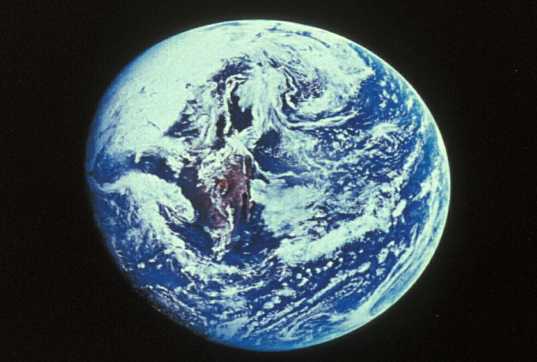 Ist die Erde
ein junger 
Planet ?
NASA
Bibel
~yhi_l{a/ ar"äB' tyviÞarEB.  

 `#r<a'(h' taeîw> ~yIm:ßV'h; taeî
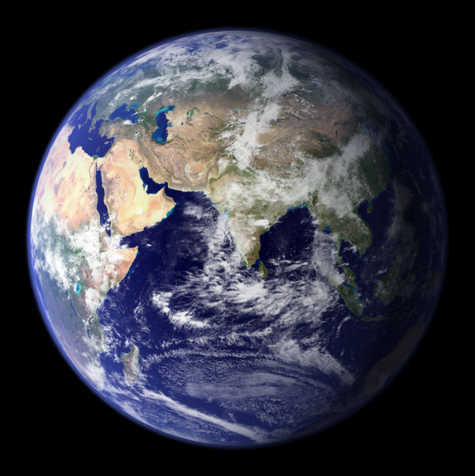 1Mo 1,1: Im Anfang schuf Gott
den Himmel und die Erde.
Evolution
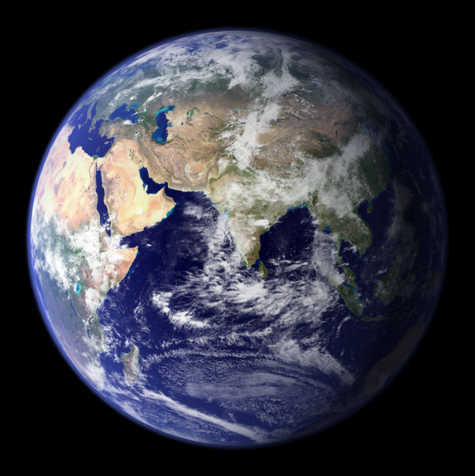 NASA
4,7 Milliarden Jahre
Schöpfung und Evolution: UNVEREINBARE GEGENSÄTZE!
FB
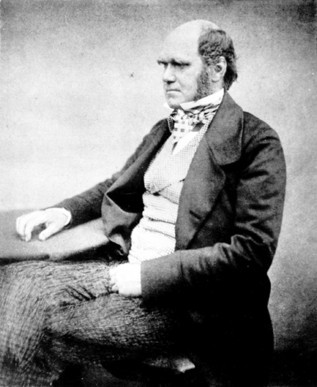 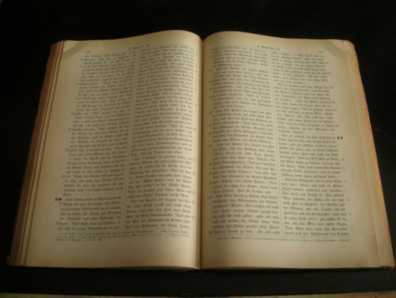 RL
Bibel
Evolution
Gottes Wort
Charles Darwin (1809-1881)
Schöpfung und Evolution: UNVEREINBARE GEGENSÄTZE!
FB
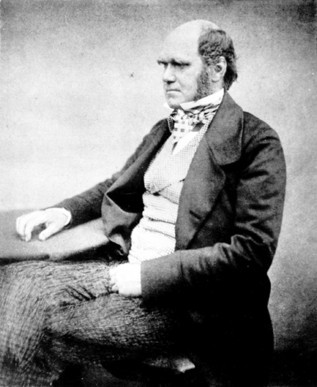 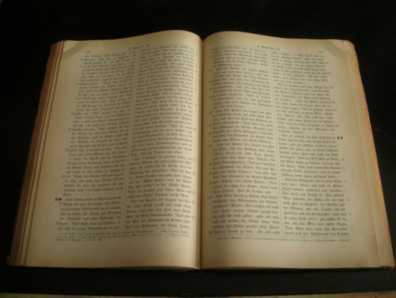 RL
Bibel
Evolution
Jahrtausende 
und nicht Jahrmilliarden
Jahrmilliarden 
und nicht Jahrtausende
Vorgeschichte // Geschichte
FB/US
Die Geschichte beginnt mit den Ereignissen, die durch archäologisch aufgefundene schriftliche Quellen klar belegt ist.
Die Geschichte des Nahen Ostens kommt im 3. Jahrtausend v. Chr. aus dem Nebel der Vorgeschichte heraus.
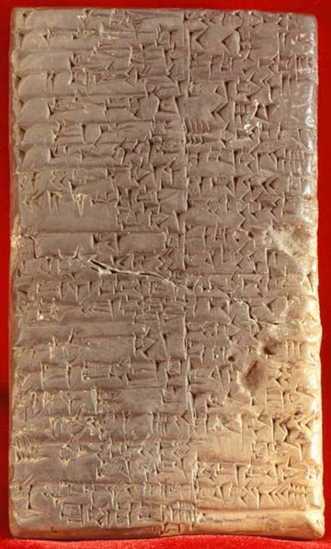 Vorgeschichte // Geschichte
FB/US
Die Geschichte beginnt mit den Ereignissen, die durch archäologisch aufgefundene schriftliche Quellen belegt ist.
Die Geschichte der Römer, Griechen und der Germanen kommt im 1. Jahrtausend v. Chr. aus dem Nebel der Vorgeschichte heraus.
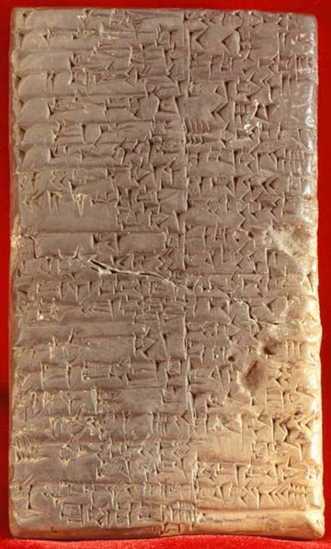 Vorgeschichte // Geschichte
FB/US
Die Geschichte beginnt mit den Ereignissen, die durch archäologisch aufgefundene schriftliche Quellen belegt ist.
Die Geschichte der amerikanischen Indianer kommt erst ab 1492 n. Chr. (Kolumbus entdeckt Amerika) aus dem Nebel der Vorgeschichte heraus.
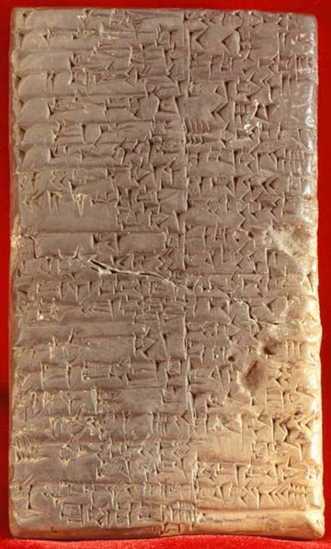 Von Noah bis Abraham (1Mo 11)
NASA
3. Jahrtausend v. Chr.
Das Gebirge Ararat
1. Sem			102 + 500 = 600
  2. Arpakschad 	               35 + 403 = 438
  3. Schelach		  30 + 403 = 433
  4. Eber			  34 + 430 = 464
  5. Peleg			  30 + 209 = 239
  6. Reghu			  32 + 207 = 239
  7. Serug	                            30 + 200 = 230
  8. Nahor	                            29 + 119 = 148
  9. Tarah		  	  70 + 135 = 205
10. Abraham		100 +   75 = 175
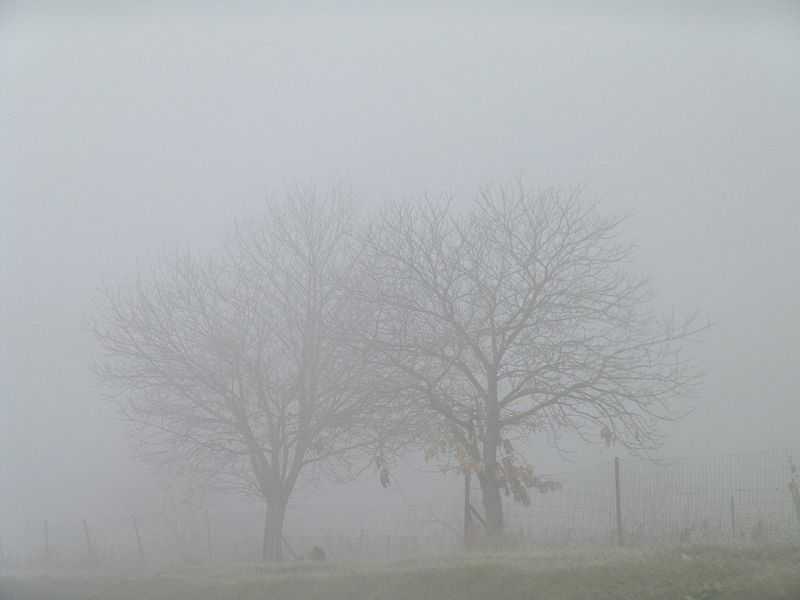 Vorgeschichte - Prähistorie
Die „Vorgeschichte“ beschäftigt sich mit der Zeitspanne vor der „Geschichte“. Ihre Grundlage besteht aus archäologischen, geologischen und astronomischen Objekten.
RL
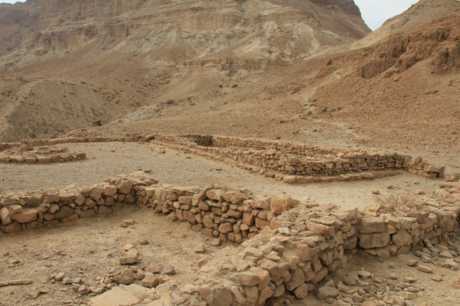 Chalkolithischer Tempel von 
Ein Gedi: 4000-3000 v. Chr.?
Yann Richard GNU 1.2 or later
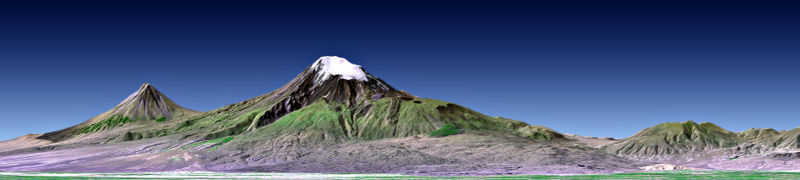 NASA
prähistorisch
v. Chr.
  1. Adam			 		4119 – 3189 
  2. Seth 			 		3989 – 3077
  3. Enosch			  		3884 – 2979
  4. Kenan			  		3794 – 2884
  5. Mahalaleel		  			3724 – 2829
  6. Jared					3659 – 2697
  7. Henoch					3497 – 3132
  8. Methusalah				3432 – 2463
  9. Lamech			            	3245 – 2468
10. Noah					3063 – 2113
prähistorisch!
Die Sintflut
Wing-Chi Poon CC 2.5
Die Sintflut im 3. Jahrtausend v. Chr. markiert die Barriere zwischen Vorge-schichte und Geschichte.
Evolution: weltweite Flut = Märchen
Bibel: weltweite Flut = historische Tatsache
2 Bereiche
3. Jahrtausend v. Chr. / Sintflut
Vorgeschichte
Geschichte
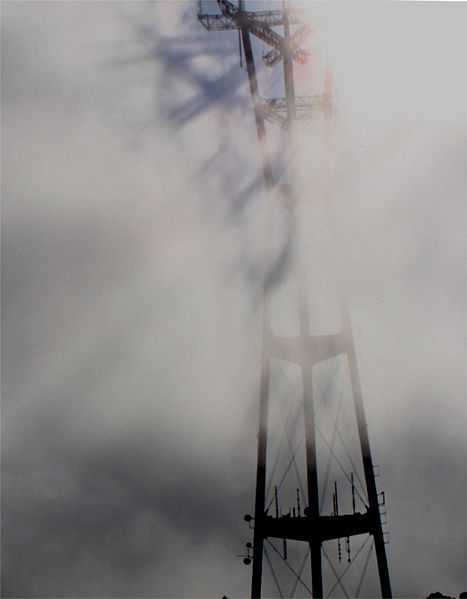 Urknall: 13,75 Milliarden J.
Evolution
Erde: 4,7 Milliarden J.
Leben: 3 Milliarden J.
Mensch: 2,4 Millionen J.:




 Altsteinzeit
 Mittelsteinzeit
 Jungsteinzeit
 Chalkolithikum
3. Jahrtausend v. Chr. / Sintflut
Vorgeschichte
Geschichte
Brocken Inaglory GNU 1.2 or later
Bibel
Mose 1-11: 
Biblische Urgeschichte
Schöpfung
Sündenfall
Adam – Noah: 
 10 Generationen:
1656 Jahre
3. Jahrtausend v. Chr. / Sintflut
Vorgeschichte
Geschichte
Sintflut
Turmbau von Babel
Steinzeit nach der Evolutionslehre
2 ½ Millionen Jahre Steinzeit
FB
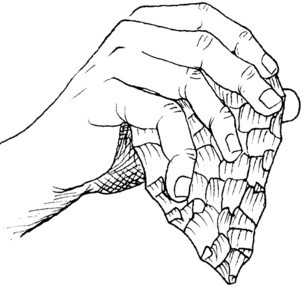 Steinzeit nach der Evolutionslehre
2 ½ Millionen Jahre Steinzeit
riesige Probleme:
viel zu wenig Steinwerkzeuge
viel zu wenig Gräber
fehlende Bevölkerungsexplosion
Kultur auf Sparflamme, dann Explosion
mitochondriale Eva: vor 6000 Jahren
Steinzeit nach der Bibel
ca. 500 Jahre
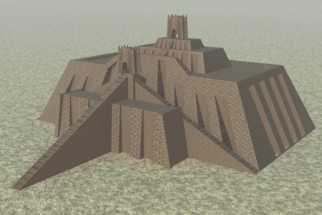 FB
Die schwierige Zeit nach Sintflut und Turmbau
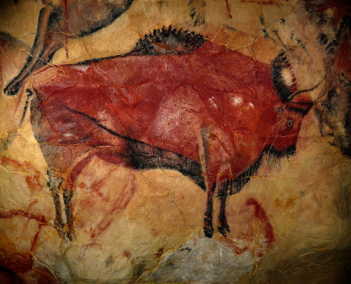 FB
Höhlenmalerei in Altamira
Erdschichten und Fossilien
FB
Tatsache: Weltweit gibt es Erdschichten. 
Tatsache: Weltweit gibt es Milliarden von Fossilien in den Erdschichten (Pflanzen, Tiere, Menschen).
Wie soll man ihre Entstehung erklären?
FB
Erdschichten und Fossilien
Torero GNU 1.2 or later
Evolution: Durch Ablagerungen, wie sie auch heute zu beobachten sind: Millimeter um Millimeter, Zentimeter um Zentimeter in Jahrtausenden und Jahrmillionen.
insgesamt: 542 Millionen Jahre
Infrogmation GNU 1.2 or later
Erdschichten und Fossilien
Torero GNU 1.2 or later
Bibel: Durch die Sintflut und ihre Folgekatastrophen  (1. Mose 6-9; Buch Hiob)
FB / USGS
Infrogmation GNU 1.2 or later
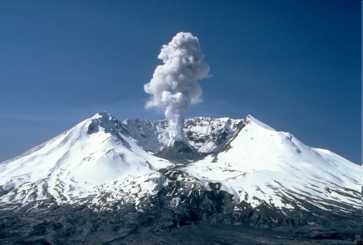 Mount St. Helens
New Orleans
Erdschichten und Fossilien
Ian Juby GNU 1.2
Bäume, die aufrecht (bis 17 m) in den Erdschichten stehen, bezeugen: Diese Erdschichten wurden schnell gebildet, noch bevor das Holz verfaulen konnte.
Erdschichten und Fossilien
Tatsache: Normalerweise entstehen keine Fossilien.
Bei Verschüttung in Schlamm und fliessendem Wasser können Fossilien entstehen.
Fossilien sind Zeugen einer Katastrophe!
Datierungsmethoden
14C-Methode
nur Messungen bis 50‘000 Jahre, höchstens bis 80‘000 Jahre
Keine Bedeutung für Alter mit Millionen von Jahren!
14C
Quelle: K. Ham (Hrsgb.): The Answers Book, 2006.
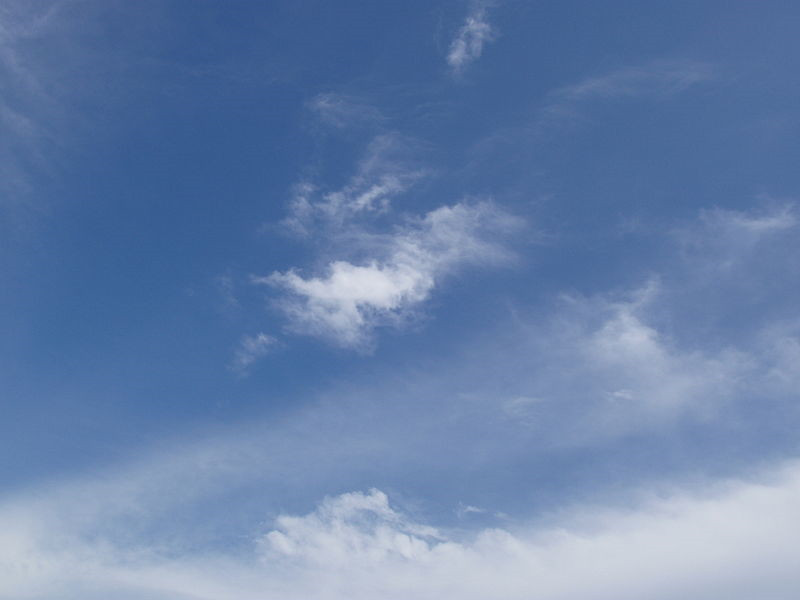 RL
14C-Methode: Wie funktioniert das?
14C
Normaler Kohlenstoff: 12C
Stickstoff in der Luft:
14N
kosmische Strahlung: 14N   14C
14C ist radioaktiv:
14C  14N 
Zerfall in die Hälfte: in 5730 Jahren
14N
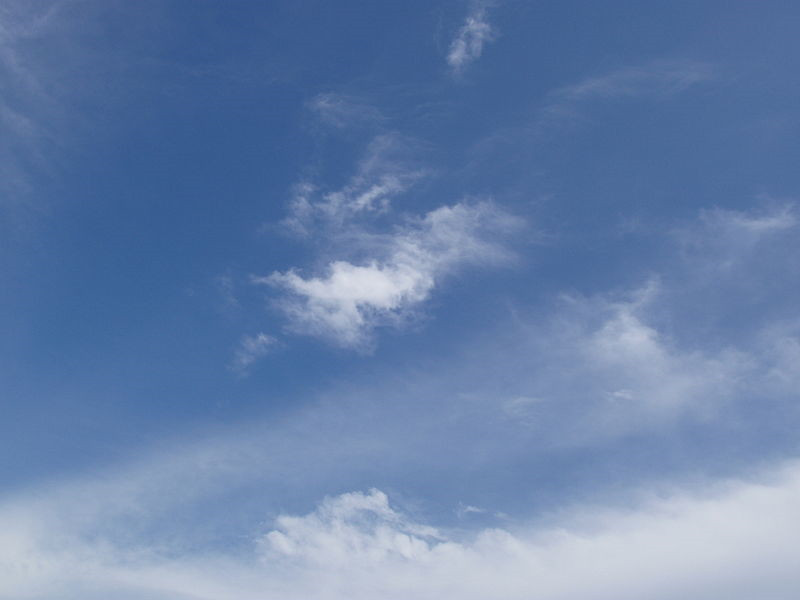 14C-Methode: Wie funktioniert das?
14C
Pflanzen atmen CO2.
Pflanzen atmen 12CO2 und 14CO2.
Menschen essen ihr Leben lang Pflanzen, die 12CO2 und 14CO2. 
Mit dem Tod endet die Aufnahme.
Die Menge an 14C wird immer kleiner.
Verhältnis der Anzahl 14C- und 12C-Atome  Altersbestimmung
12C
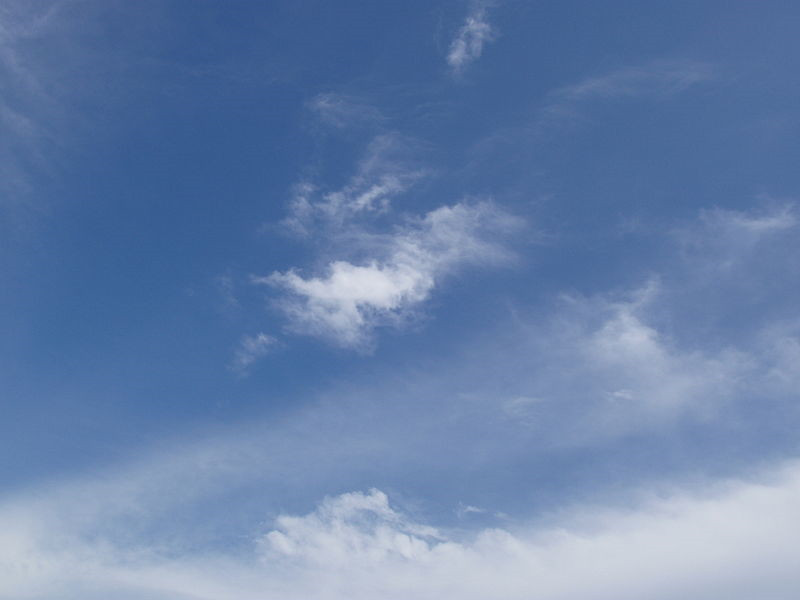 14C-Methode: Wie funktioniert das?
14C
Voraussetzung: Das Verhältnis zwischen 12C und 14C in der Luft war immer gleich.
Problem: Es war nicht immer gleich!
12C
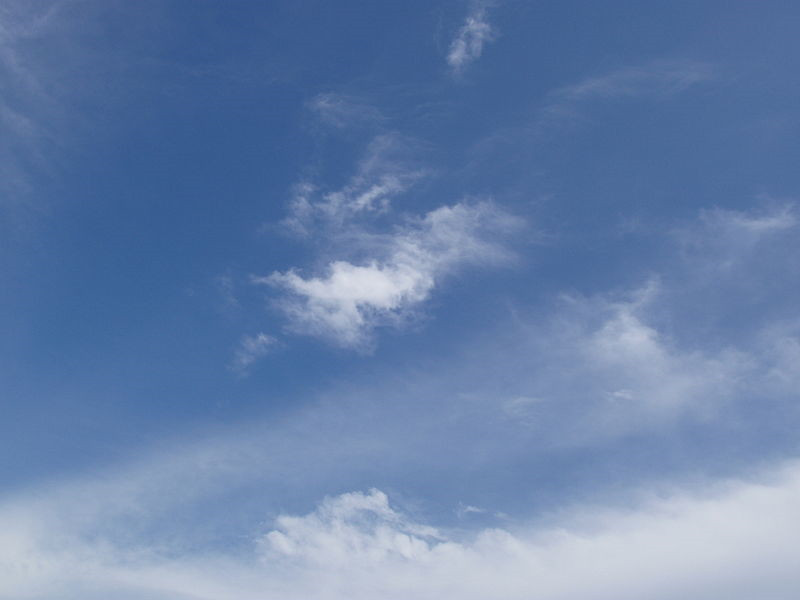 14C-Methode: Verfälschung
14C
Die kosmische Strahlung hängt ab:
Sonnenaktivität
Erdmagnetfeld
Position der Erde in der Galaxie (magnetische Wolken)
12C
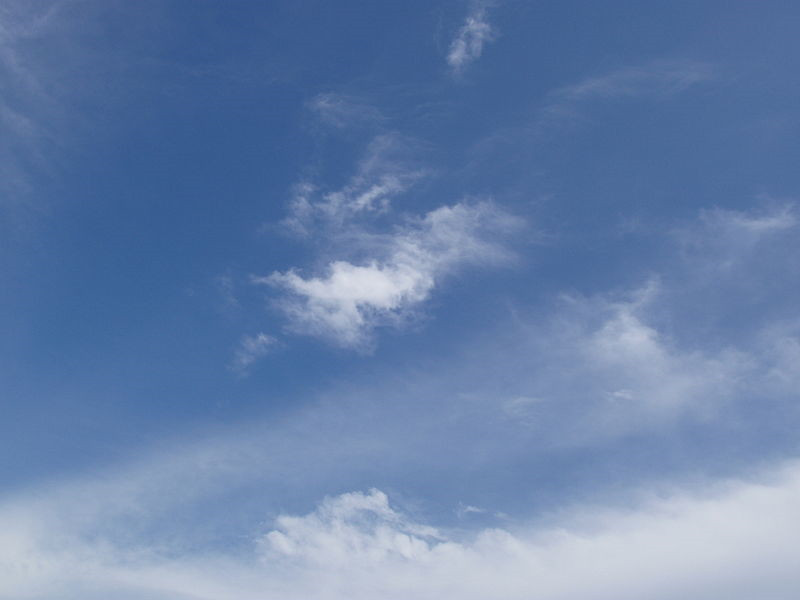 14C-Methode: Verfälschung
14C
Kohlenstoffgehalt hängt ab von:
enormer Vulkanismus bei der Sintflut  enorme Mengen an 12CO2. 
Sintflut: Zusammenbruch der Flora, danach langsamer Aufbau  völlige Veränderung des Kohlenstoffgehaltes in der Atmosphäre
Kohle und Erdöl: viel grössere Mengen an Kohlenstoff gebunden vor der Sintflut
12C
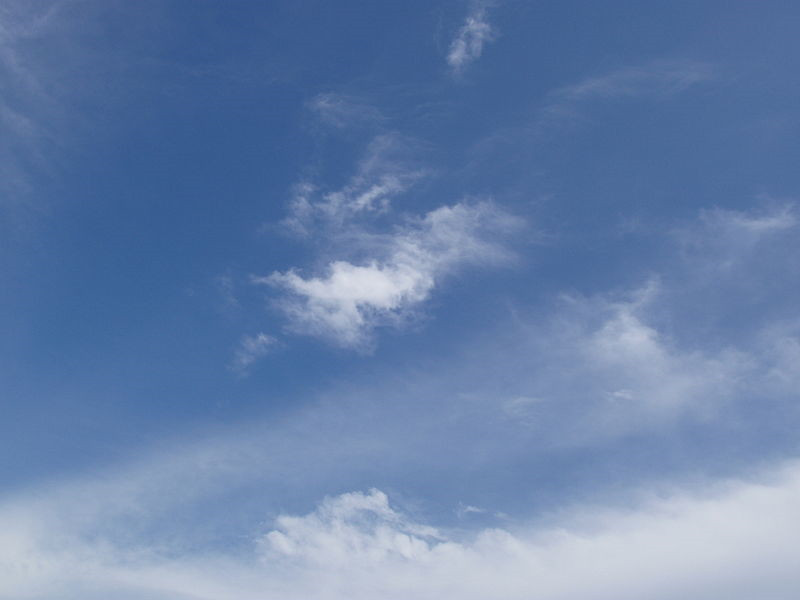 14C-Methode: Ungleichgewicht
14C
Ungleichgewicht zwischen 14C, das entsteht, und 14C, das zerfällt.
Nach 30‘000 Jahren sollte ein Gleichgewicht bestehen.
 Die Atmosphäre ist jünger als 30‘000 Jahre!
12C
14C-Methode: Kohle datiert
Wing  GNU 1.2 or later
Kohle datiert mit       14C-Methode:
Aus Känozoikum, Mesozoikum und Paläozoikum
14C konnte in allen Fällen nachgewiesen werden! 
 jünger als 80‘000 Jahre! 
 Dies zerstört die gesamte geologische Zeittafel von Hunderten von Millionen Jahren
Alles gleich alt!
14C-Methode: Diamanten datiert
Diamanten sollen 1-3 Milliarden Jahre alt sein.
Es sollte kein messbares  14C mehr darin sein (nach 80‘000 Jahren).
Man konnte 14C nachweisen!
 Jahrtausende alt!
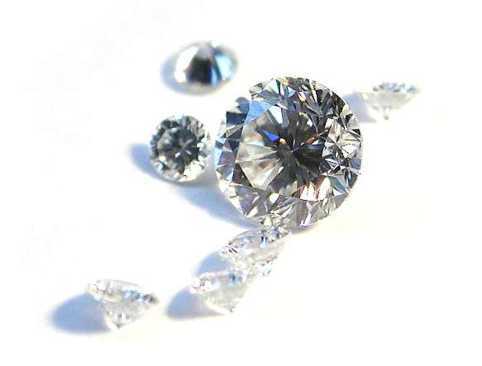 Mario Sarto GNU 1,2 or later
14C-Methode: Normalisierung  1000 Jahre nach der Flut
14C
[Speaker Notes: http://www.grisda.org/origins/21066.htm]
Mauerfall von Jericho: 1560 v. Chr.
FB
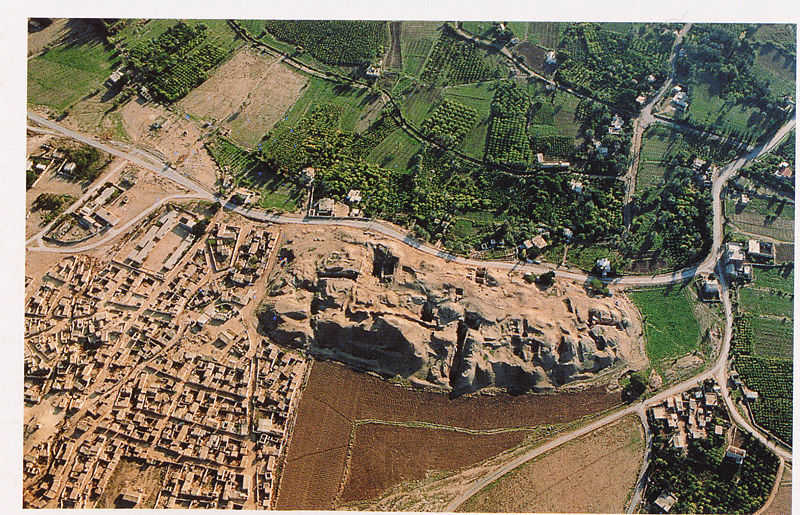 Konsequente biblische Chronologie: 1566 v. Chr.
[Speaker Notes: http://sci.tech-archive.net/Archive/sci.archaeology/2009-06/msg00166.html]
Salomos Wassertor: 1015-975 v. Chr.
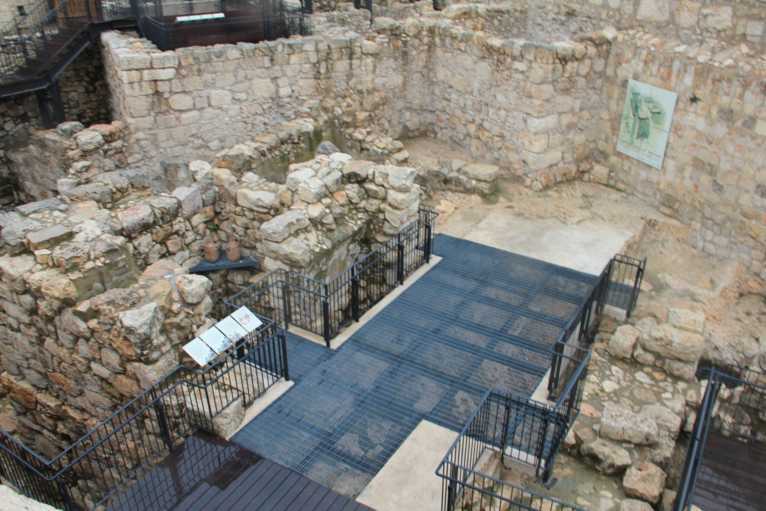 RL
Konsequente biblische Chronologie: Salomo (1016-976)
[Speaker Notes: Eilat Mazar: Discovering the Salomonic Wall in Jerusalem. Jerusalem 2011, S. 109.]
Hiskia-Tunnel: 700 v. Chr.
RL
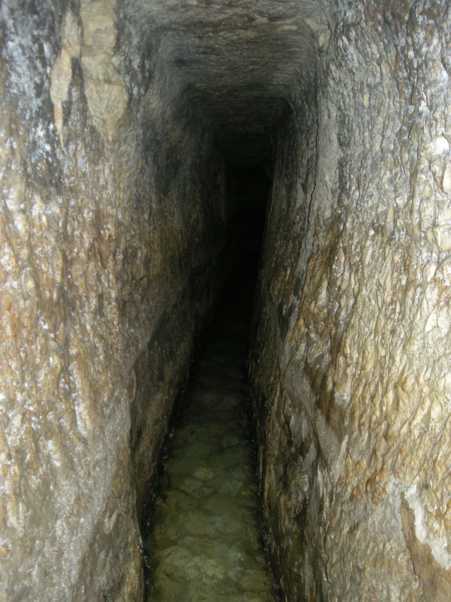 Konsequente biblische 
Chronologie:
Hiskia: 727-698 v. Chr.
[Speaker Notes: http://www.factum-magazin.ch/wFactum_de/natur/Archaeologie/Siloah_Tunnel.php]
Jesaja-Rolle: 200-100 v. Chr.
RL / ASEBA Grosshöchstetten
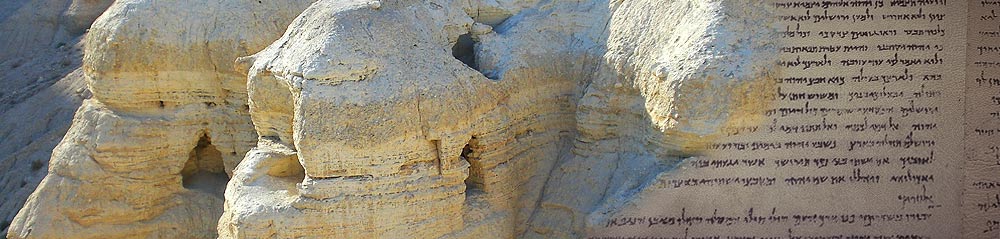 Datierung aufgrund der Buchstabenformen 
(Paläographie): 125 v. Chr.
Die Erde: 4,7 Milliarden Jahre?
Evolution: Andere Datierungsmethoden („Langzeituhren“) beweisen: Die Erde und ihre Schichten sind im Lauf von Milliarden und Millionen von Jahren entstanden!
NASA
Die Erde: 4,7 Milliarden Jahre?
238U zerfällt in 206Pb
Damit kann das Alter von magmatischem Gestein gemessen werden.
 Milliarden Jahre
Es gibt noch weitere solche Methoden.
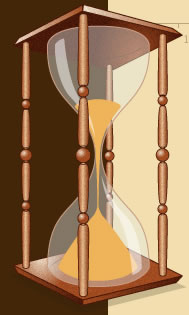 FB/US
Die Erde: 4,7 Milliarden Jahre?
238U
Am Anfang kein 218Pb?
Geschlossenes System?
Zerfall konstant?
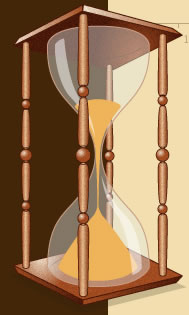 FB/US
Zerfallskonstante
206Pb
Die Erde: 4,7 Milliarden Jahre?
238U
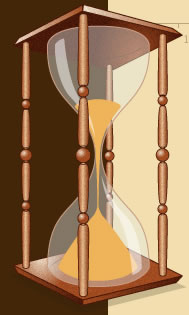 Zerfallskonstante
206Pb
Die Erde: 4,7 Milliarden Jahre?
FB
 270‘000 – 3,9 Milliarden Jahre
Mount Ngauruhoe (Neuseeland)
Quelle: D. DeYoung: Thousands not Billions, 2005, S. 126.
Die Erde: 4,7 Milliarden Jahre?
NASA
12 Datierungen: Gestein von Ausbruch um 1800 / 1801             160 Millionen – ca. 3 Milliarden Jahre
Quelle: E. Ostermann: Unsere Erde – 
ein junger Planet, 1978, S. 51.
Hualalai auf Hawai
Die Erde: 4,7 Milliarden Jahre?
NASA
Mondgestein von Apollo 11:                   Mehrere verschiedene Datierungsmethoden ergaben Unterschiede von 6 Milliarden Jahre.
Quelle: R.E. Kofahl and K.L. Segraves, Creation Explanation, 1975, S. 200, 201.
Die Erde: 4,7 Milliarden Jahre?
NASA
Mondgestein von Apollo 16:                 18 Milliarden Jahre        = 4,3 Milliarden Jahre vor dem Urknall!
Quelle: R.E. Kofahl and K.L. Segraves, Creation Explanation, 1975, S. 200, 201.
Die Erde: 4,7 Milliarden Jahre?
Tenji GNU 1.2 or later
Gleiches Gestein kann mehrmals datiert mit derselben Methode verschiedene Resultate ergeben.
Verschiedene Methoden können ganz unter-schiedliche Daten ergeben.
Quelle: D. DeYoung: Thousands not Billions, 
2005, S. 113ff.
Die Erde: 4,7 Milliarden Jahre?
Tenji GNU 1.2 or later
Grand Canyon:
Basaltgestein aus „jüngsten Schichten“: 1,34 Milliarden Jahre
	Basaltgestein aus „ältesten Schichten“: 1,07 Milliarden Jahre  jüngstes Gestein 270 Millionen Jahre älter als ältestes Gestein!
Quelle: K. Ham (Hrsgb.): The Answers Book, 2006, S. 119-120.
Die Erde: 4,7 Milliarden Jahre?
Wing-Chi Poon CC 2.5
Kochsalz (NaCl) in den Ozeanen:
Gehalt ca. 3,5%
Zufuhrrate aus allen Flüssen / Jahr bekannt.
Höchst mögliches Alter: nur 62 Millionen, anstatt 3 Milliarden!
Christian Thiele GNU 1.2 or later
H. Stutz: Die Millionen fehlen, Berneck 1996, S. 22-23.
Die Erde: 4,7 Milliarden Jahre?
Wing-Chi Poon CC 2.5
Magnesium: 45 Millionen
Uranium: 500‘000
Kalium: 11 Millionen
Gold: 560‘000
Kupfer: 50‘000
Silber: 2,1 Millionen
Quecksilber: 42‘000
Nickel: 18‘000
Zinn: 100‘000
Quelle: E. Ostermann: Unsere Erde – 
ein junger Planet, 1978, S. 22.
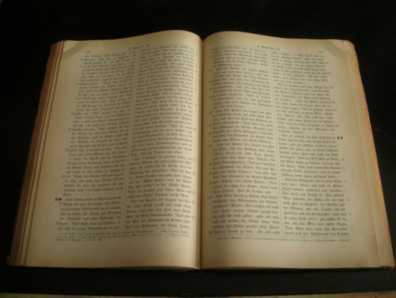 RL
Fazit
1. Die Beweise für eine alte Erde sind überhaupt nicht beweiskräftig.
2. Die Hinweise auf eine junge Erde werden normalerweise ausgeblendet und ignoriert.
3. Wir sollen die Bibel nicht durch die Brille von atheistischer Forschung auslegen.
4. Wir sollen die Bibel das sagen lassen, was sie sagt, ohne Umdeutungen.
5. Menschliche Forschung soll durch das Wort Gottes beurteilt werden. Eisen wird durch Diamant geschliffen, nicht umgekehrt.
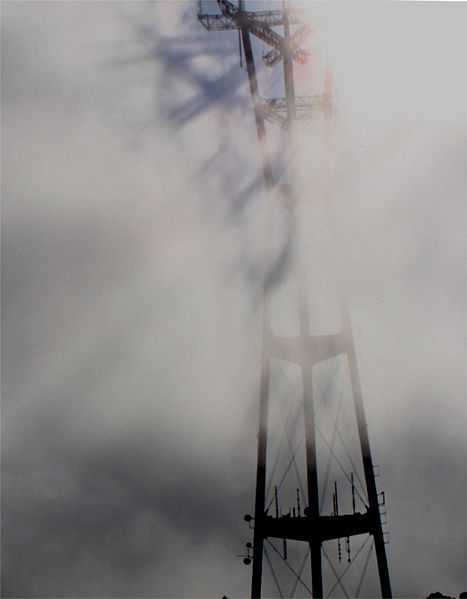 Urknall: 13,75 Milliarden J.
Evolution
Erde: 4,7 Milliarden J.
Leben: 3 Milliarden J.
Mensch: 2,4 Millionen J.:




 Altsteinzeit
 Mittelsteinzeit
 Jungsteinzeit
 Chalkolithikum
3. Jahrtausend v. Chr. / Sintflut
Vorgeschichte
Geschichte
Brocken Inaglory GNU 1.2 or later
Bibel
Mose 1-11: 
Biblische Urgeschichte
Schöpfung
Sündenfall
Adam – Noah: 
 10 Generationen:
1656 Jahre
3. Jahrtausend v. Chr. / Sintflut
Vorgeschichte
Geschichte
Sintflut
Turmbau von Babel
Bibel
Mose 1-11: 
Biblische Urgeschichte
Schöpfung
Sündenfall
Adam – Noah: 
 10 Generationen:
1656 Jahre
3. Jahrtausend v. Chr. / Sintflut
Vorgeschichte
Geschichte
Geschichte
Sintflut
Turmbau von Babel
Evolution
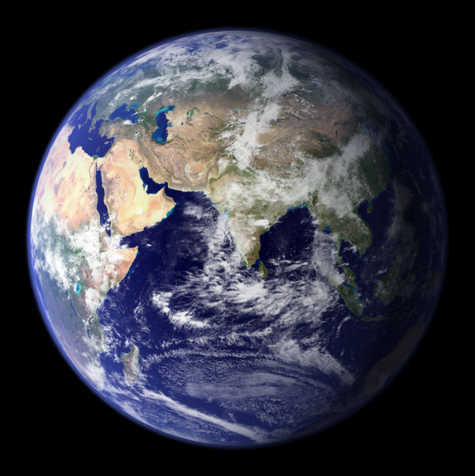 NASA
4,7 Milliarden Jahre
Bibel
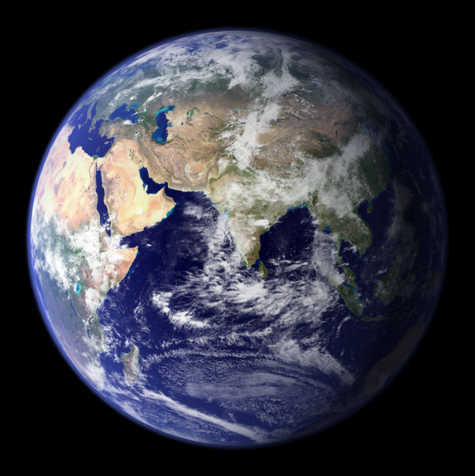 1Mo 1,1:
~yhi_l{a/ ar"äB' tyviÞarEB.  

 `#r<a'(h' taeîw> ~yIm:ßV'h; taeî
Quellen und Bildlizenzen
Informationen bezüglich der CC Lizenzen:
	http://en.wikipedia.org/wiki/Creative_Commons
GNU = GNU 1.2 or later 

Genaue Information zur Lizenz GNU FDL:
http://en.wikipedia.org/wiki/Wikipedia:Text of_the_GNU_Free_Documentation_License
FB = Freies Bild (public domain)Bibelzitate: Elberfelder 1905 (leicht überarbeitet von RL)